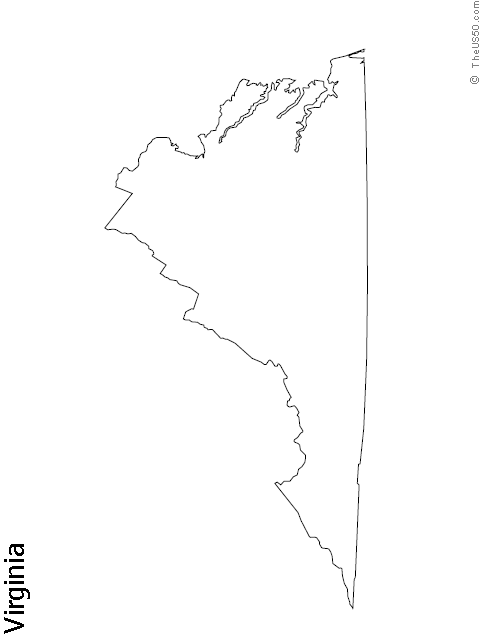 The Location of the Most Common Ticks in Virginia
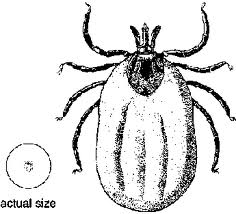 Deer Tick
Lonestar Tick 
 American Dog Tick
 Brown Dog Tick
1.
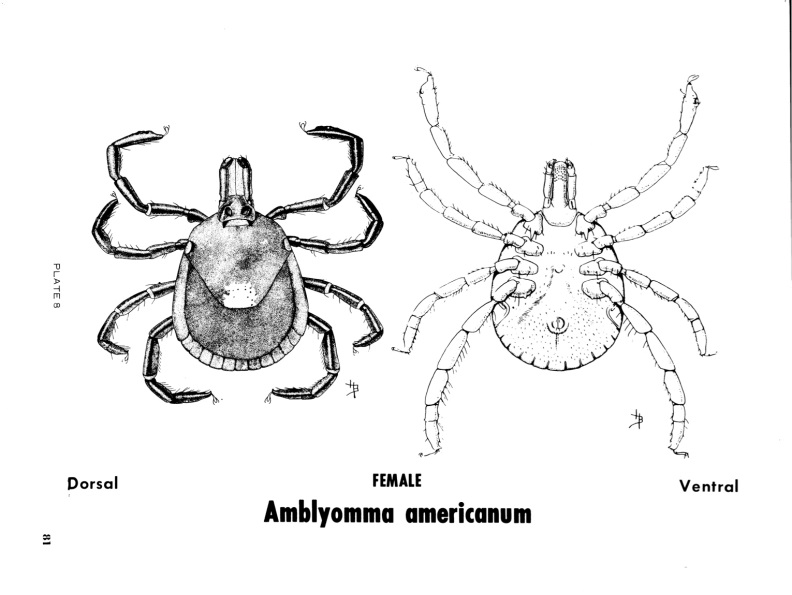 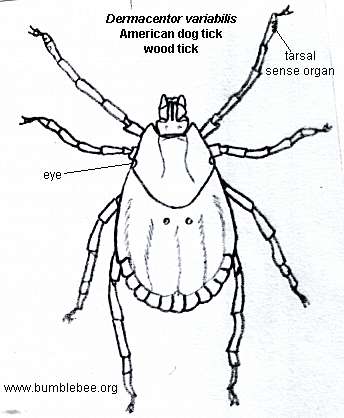 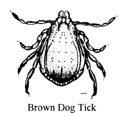 3.
4.
2.
*The Deer Tick is primarily found in the North. The American Dog Tick is found West of the Blue Ridge Mountains. The Lonestar Tick is primarily found East of the Blue Ridge Mountains. The Brown Dog Tick is found all throughout Virginia.